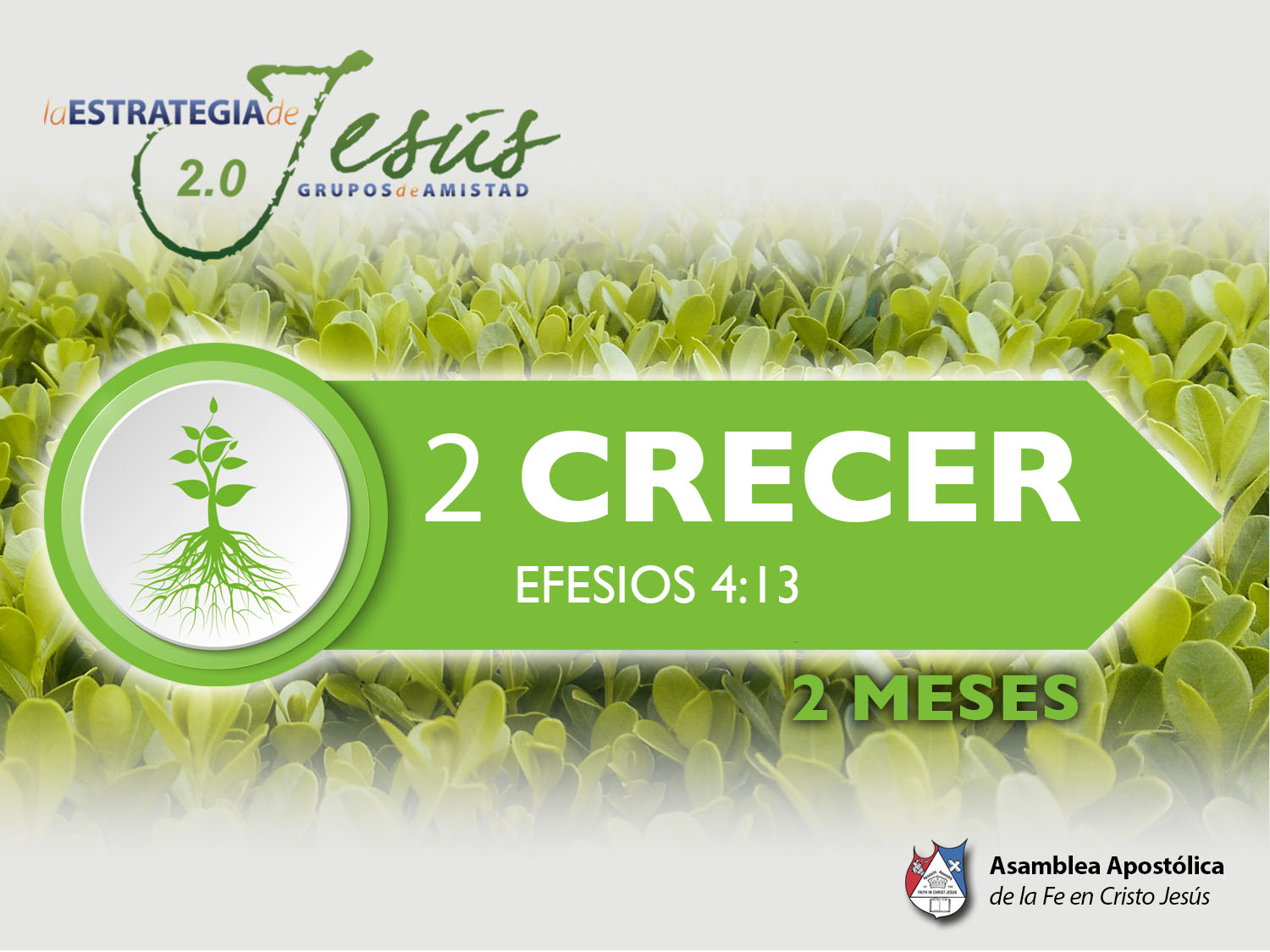 AUTORIDAD ESPIRITUAL
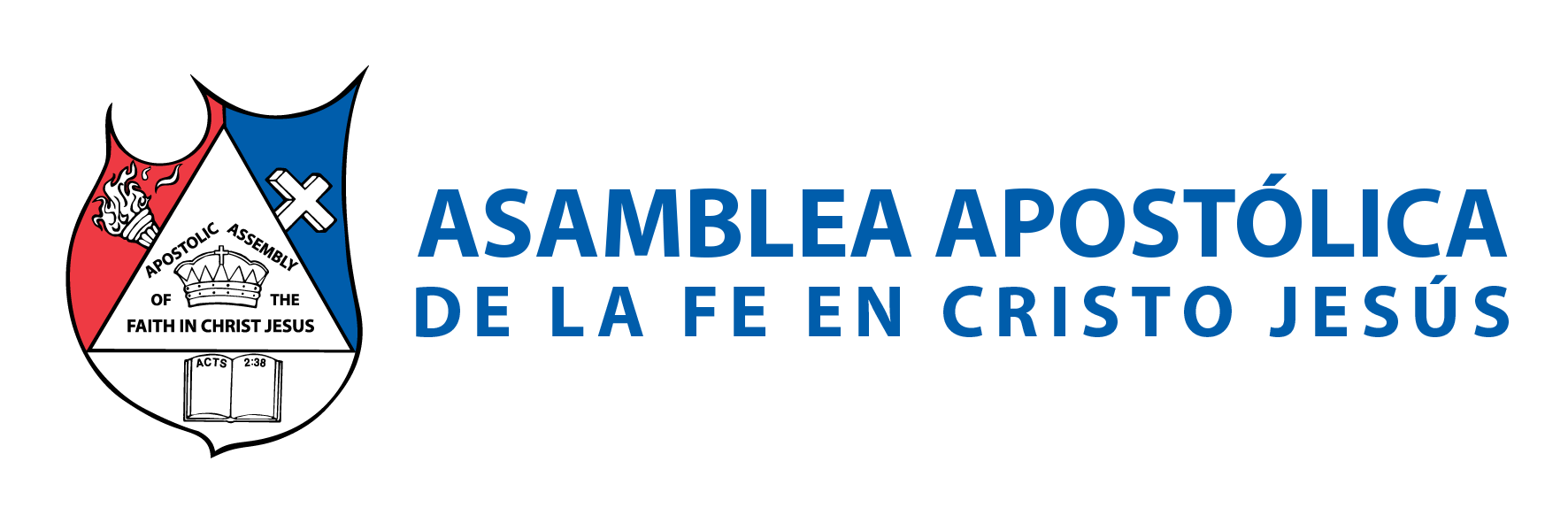 BASE BÍBLICA: Tito 3:1 

“Recuérdales que se sujeten a los gobernantes y autoridades, que obedezcan, que estén dispuestos a toda buena obra”.
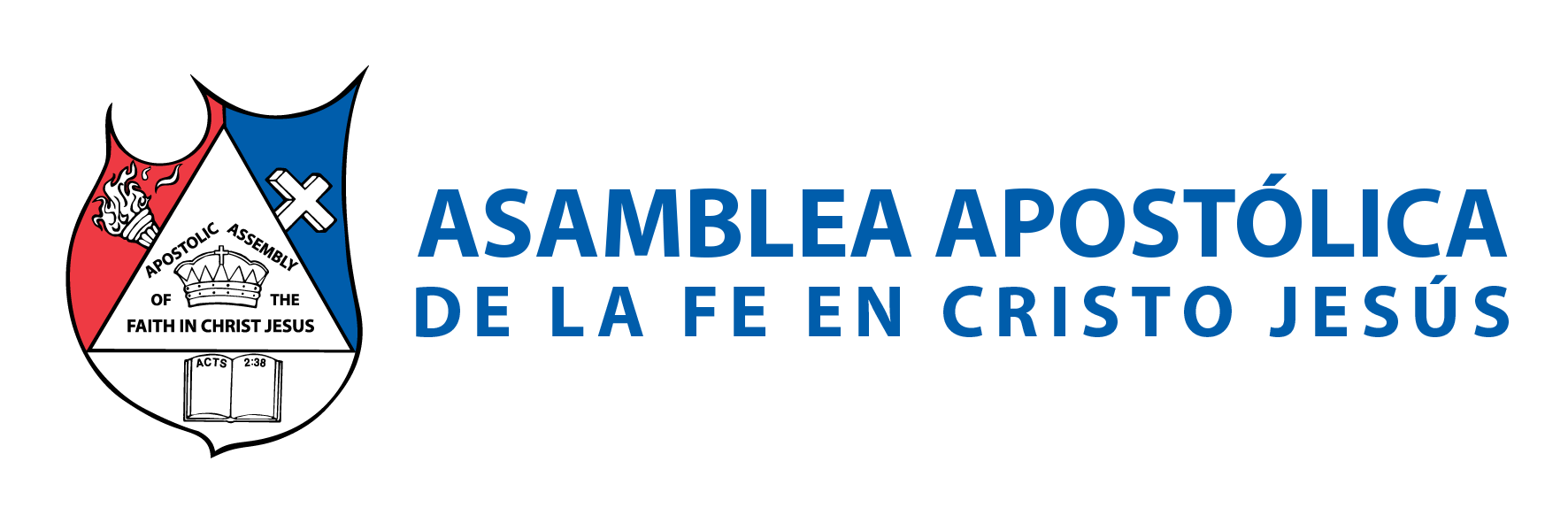 INTRODUCCIÓN 
Qué importante es saber que siempre hay normas, leyes y principios; que rigen en nuestra vida. Cuando estamos sin Cristo, nos es fácil el NO querer llevar ningún tipo de reglas o el infringirlas. 
Pero cuando Dios llega a nuestra vida, entonces debemos conocer aquellos elementos; que nos es necesario seguir. 

La recomendación de Tito, es que nos sujetemos a nuestros gobernantes y autoridades. Les presento a continuación aquellas áreas que debemos cuidar:
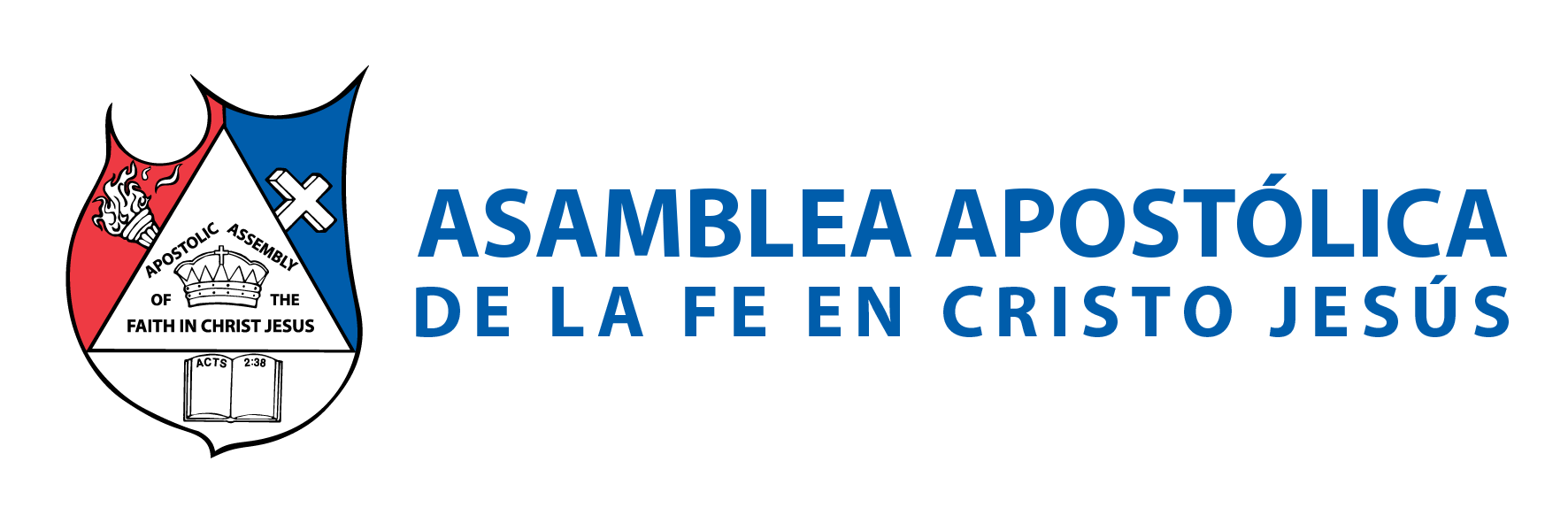 I.- NUESTRA MÁXIMA AUTORIDAD 
Siempre será nuestro gran Dios y Salvador Jesucristo. Para ello, tomamos la Biblia y la recibimos como la Palabra de Dios. 
De hecho, en 2 Timoteo 3:16 nos dice: “Toda la Escritura es inspirada por Dios, y útil para enseñar, para redargüir, para corregir, para instruir en justicia”.
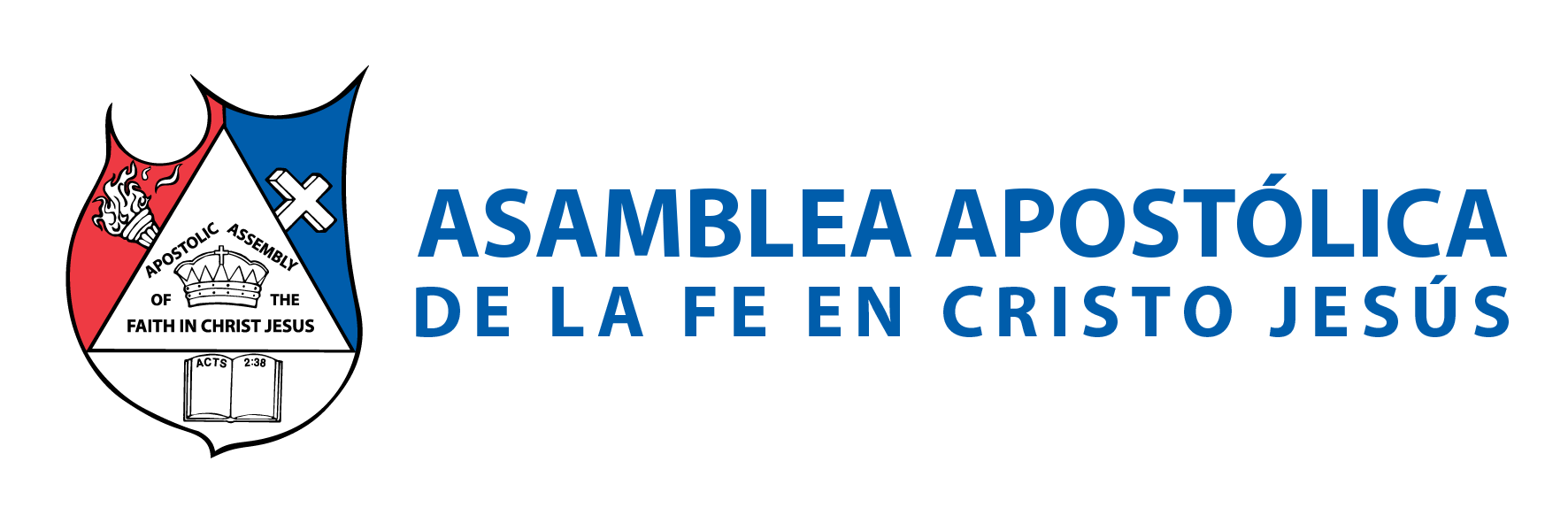 Nuestra enseñanza, nuestros pensamientos deben estar regidos por la palabra del Señor. Su poder es incomparable, es Palabra viva, con poder. Así lo expresa Hebreos 4:12: “Porque la palabra de Dios es viva y eficaz, y más cortante que toda espada de dos filos; y penetra hasta partir el alma y el espíritu, las coyunturas y los tuétanos, y discierne los pensamientos y las intenciones del corazón”. 
La obediencia a la voluntad de Dios, es la mayor exigencia presentada en la Biblia Esto lo enseña Deuteronomio 6:17: “Guardad cuidadosamente los mandamientos de Jehová vuestro Dios, y sus testimonios y sus estatutos que te ha mandado”.
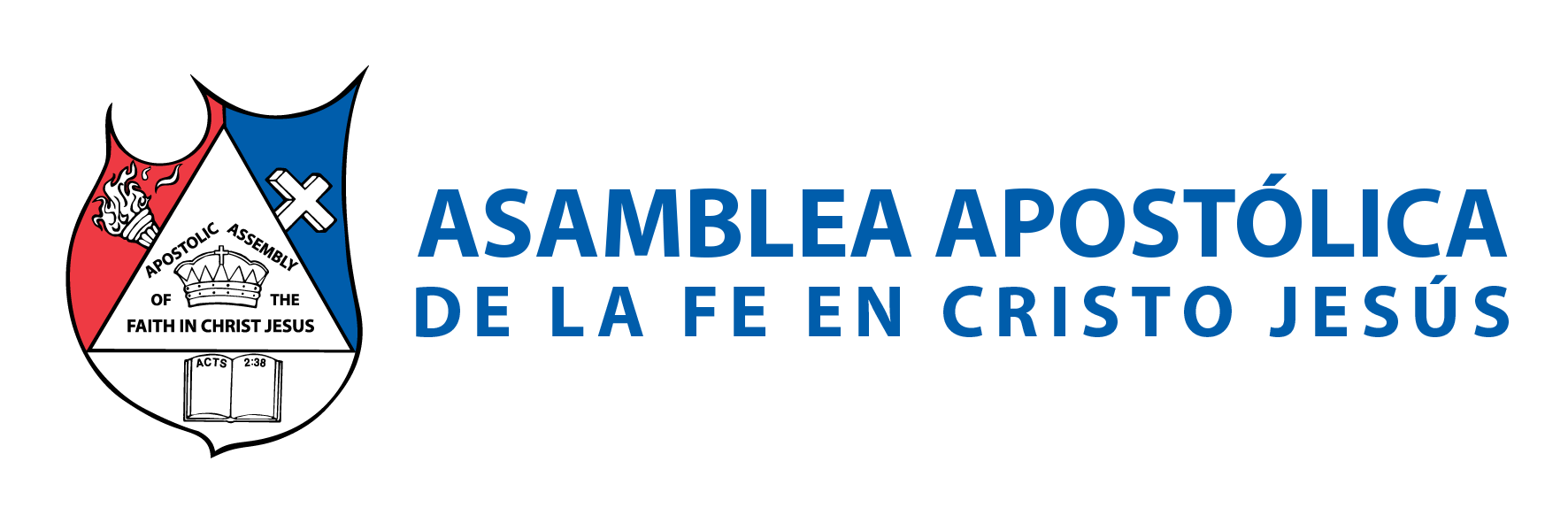 Les presento algunos principios respecto a la obediencia: 
II.- BENDICIÓN DE LA OBEDIENCIA 
La Biblia es enfática al respecto, en Deuteronomio 28 nos habla de todas las bendiciones, aunque también de las consecuencias de no hacerlo. 
Te transcribo algunas de la bendiciones que se mencionan: “Bendito serás tú en la ciudad, y bendito tú en el campo. Bendito el fruto de tu vientre, el fruto de tu tierra, el fruto de tus bestias, la cría de tus vacas y los rebaños de tus ovejas. Benditas serán tu canasta y tu artesa de amasar. Bendito serás en tu entrar, y bendito en tu salir”. (v. 3 al 6).
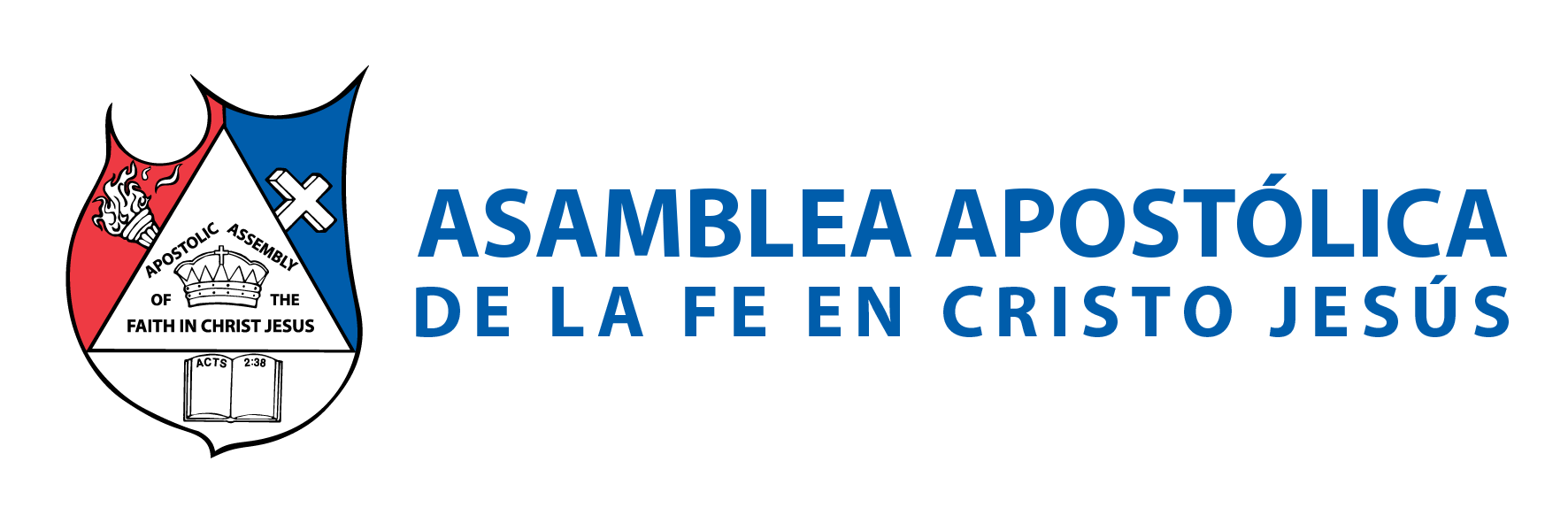 1 Samuel 15:23, afirma categóricamente: “Porque como pecado de adivinación es la rebelión, y como ídolos e idolatría la obstinación. Por cuanto tú desechaste la palabra de Jehová, él también te ha desechado para que no seas rey”.
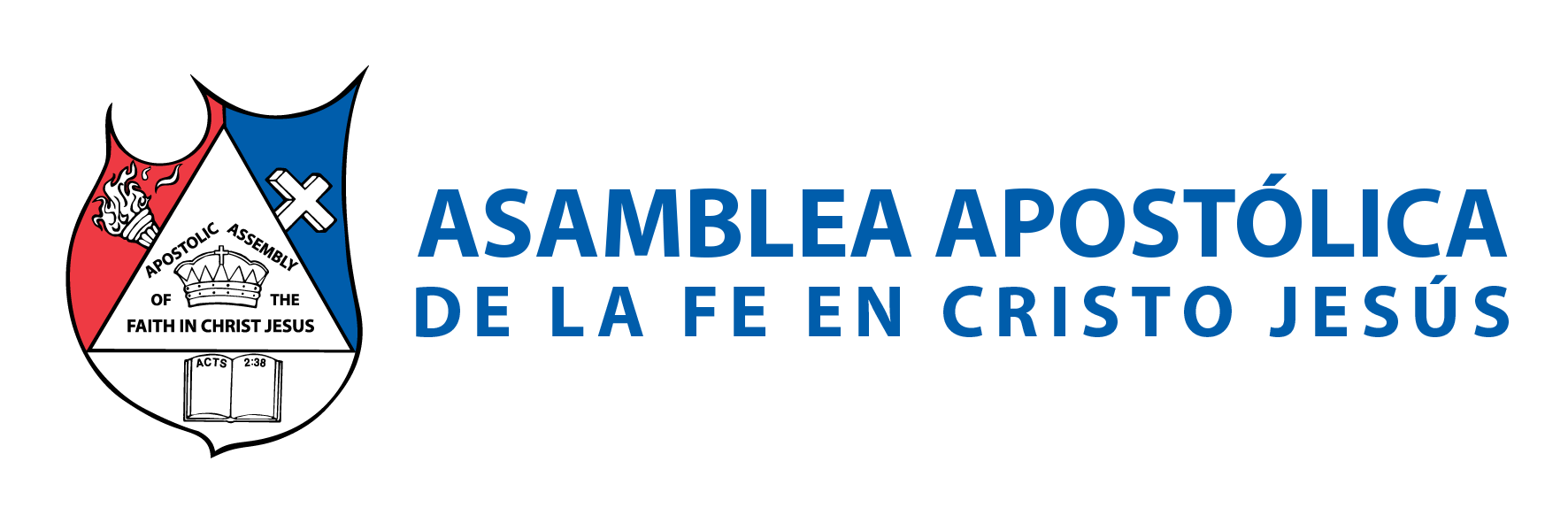 III.- RESULTADOS DE LA DESOBEDIENCIA 
La Biblia considera la desobediencia como algo no bueno. El libro de Deuteronomio en el capítulo 28, habla duramente contra el desobedecer y el solo leerlo deja un sabor amargo. 
Para la obediencia habla de bendición, pero para la desobediencia habla de maldición. Mientras que las bendiciones se resumen en 16 versículos, las maldiciones se amplían en 64 versículos.
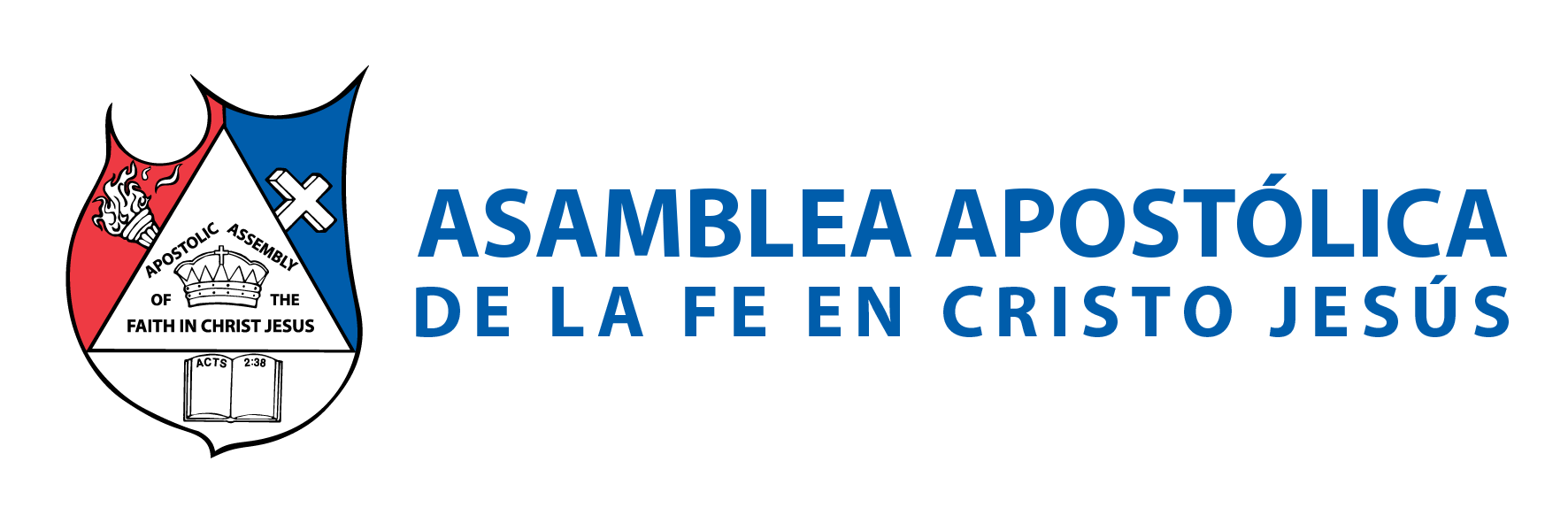 Romanos 13:1,2: 
“Sométase toda persona a las autoridades superiores; porque no hay autoridad sino de parte de Dios, y las que hay, por Dios han sido establecidas. De modo que quien se opone a la autoridad, a lo establecido por Dios resiste; y los que resisten, acarrean condenación para sí mismos”.
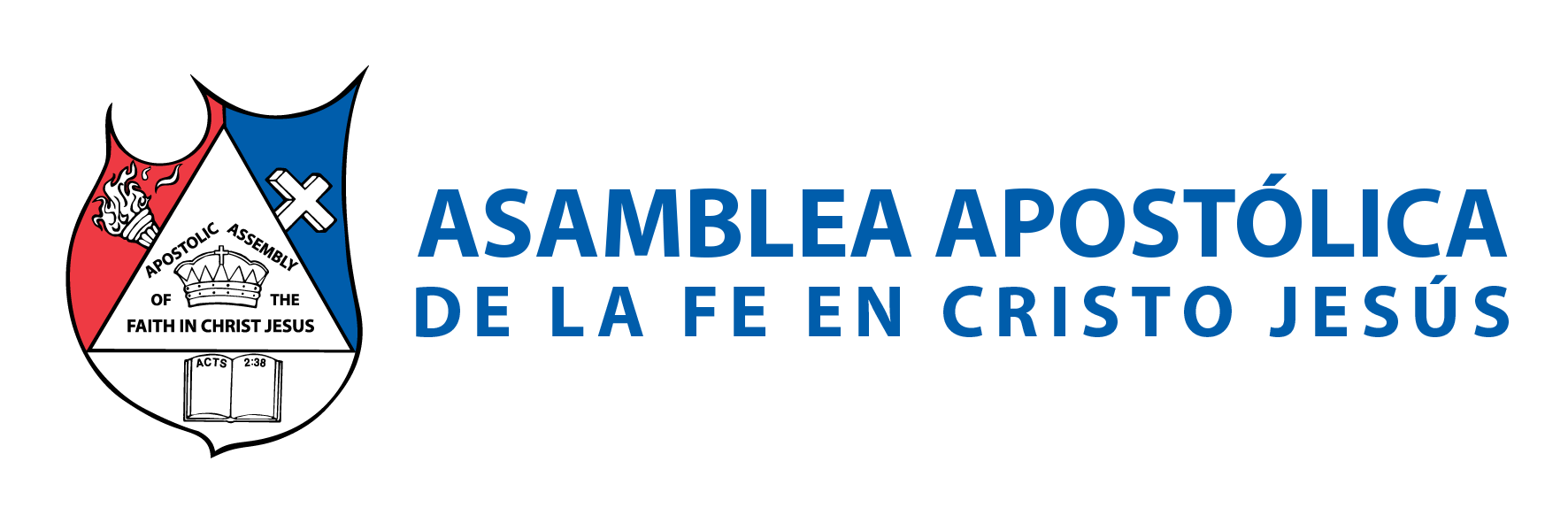 Además, toda rebelión tiene su esencia en Satanás. Quién se rebeló ante Dios. Y fue echado del Reino de Dios. Mira lo que dice Isaías 14:12-15:
“¡Cómo caíste del cielo, oh Lucero, hijo de la mañana! Cortado fuiste por tierra, tú que debilitabas a las naciones. Tú que decías en tu corazón: Subiré al cielo; en lo alto, junto a las estrellas de Dios, levantaré mi trono, y en el monte del testimonio me sentaré, a los lados del norte; sobre las alturas de las nubes subiré, y seré semejante al Altísimo. Mas tú derribado eres hasta el Seol, a los lados del abismo”.
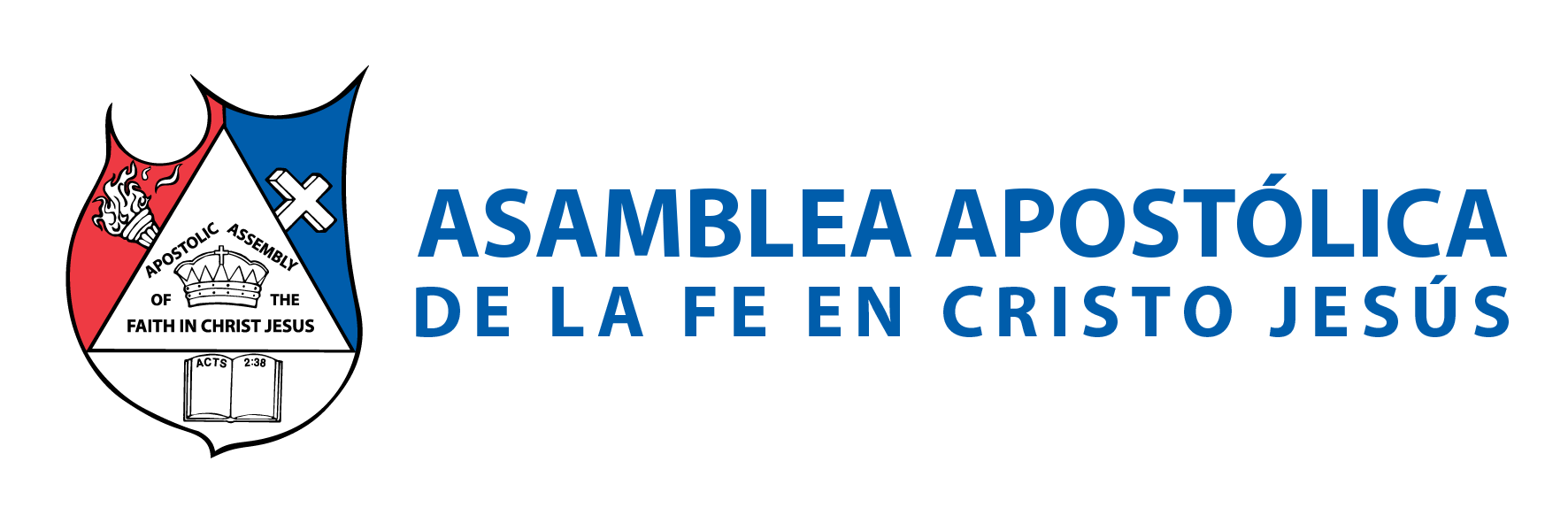 IV.- ÁREAS DE AUTORIDAD QUE ESTÁN BAJO AUTORIDAD DE DIOS 
LA FAMILIA. 
El esposo-padre, la esposa e hijos. Su función es la de la Profeta-Sacerdote. 1 Corintios 11:3. Efesios 5:23-24: 
“Más quiero que sepáis que Cristo es la cabeza de todo varón; y el varón es la cabeza de la mujer; y Dios es la cabeza de Cristo”.
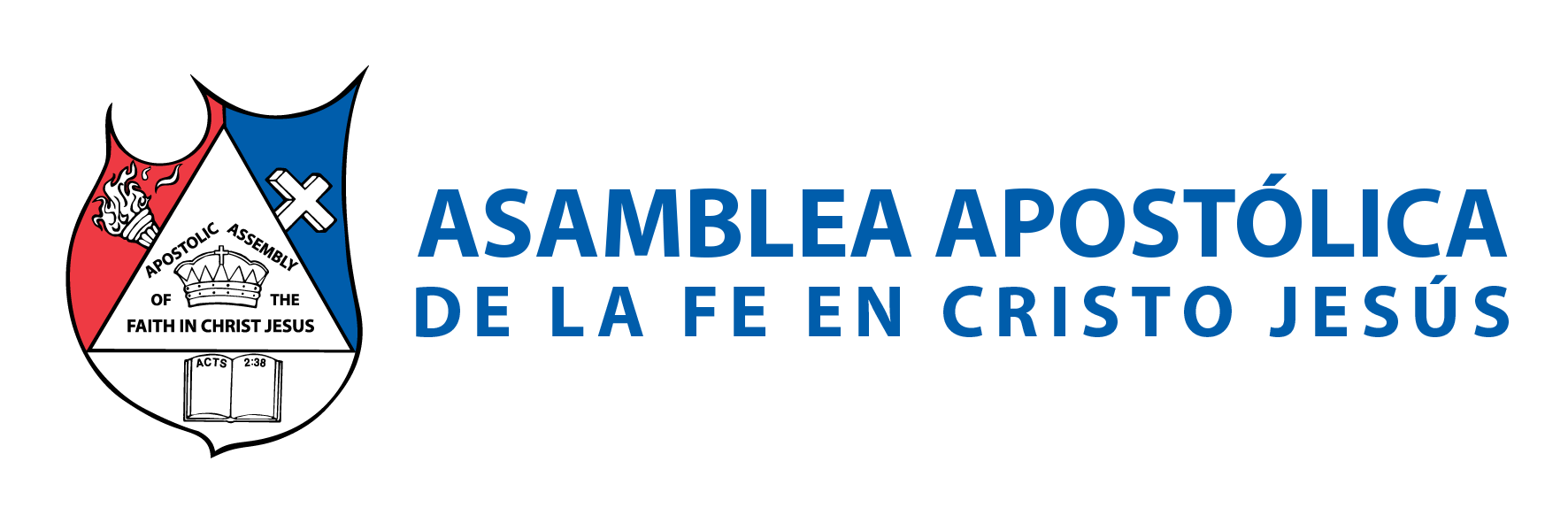 IGLESIA. 
Pastores (ministros), Diáconos, Coordinadores, Líderes, Miembros. Su Función es nutrir y enseñar. 1 Pedro 5:2: 
“Apacentad la grey de Dios que está entre vosotros, teniendo cuidado de ella, no por fuerza, sino voluntariamente; no por ganancia deshonesta, sino de un ánimo pronto; Y no como teniendo señorío sobre las heredades del Señor sino siendo dechados de la grey”.
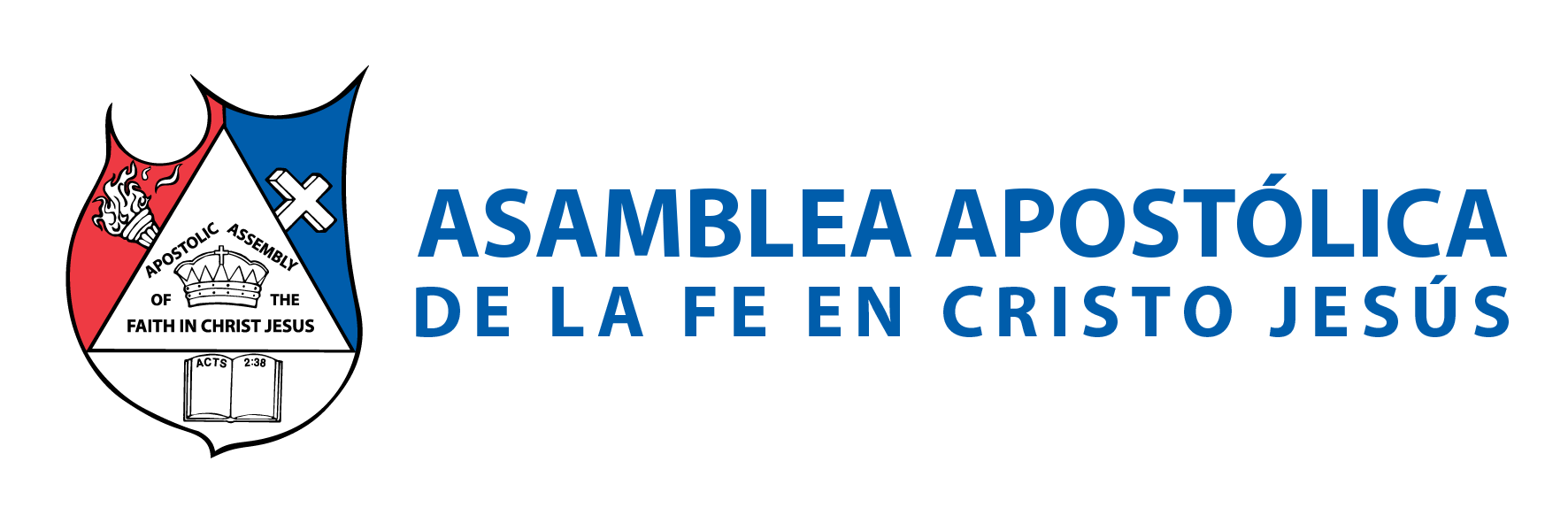 2. GOBIERNO. 
Federal, Estatal y Local. Su función es la de Proteger. Romanos 13:1: 
“Toda alma se someta a las potestades superiores; porque no hay potestad sino de Dios; y las que son, de Dios son ordenadas”. 
3. EMPLEO O ESCUELA. 
Maestros, patrones Directores, Gerentes, Supervisores, Mayordomos. Donde la función es la de proveer. 1 Pedro 2:18: “Criados, estád sujetos con todo respeto a vuestros amos; no solamente a los buenos y afables, sino también a los difíciles de soportar.”
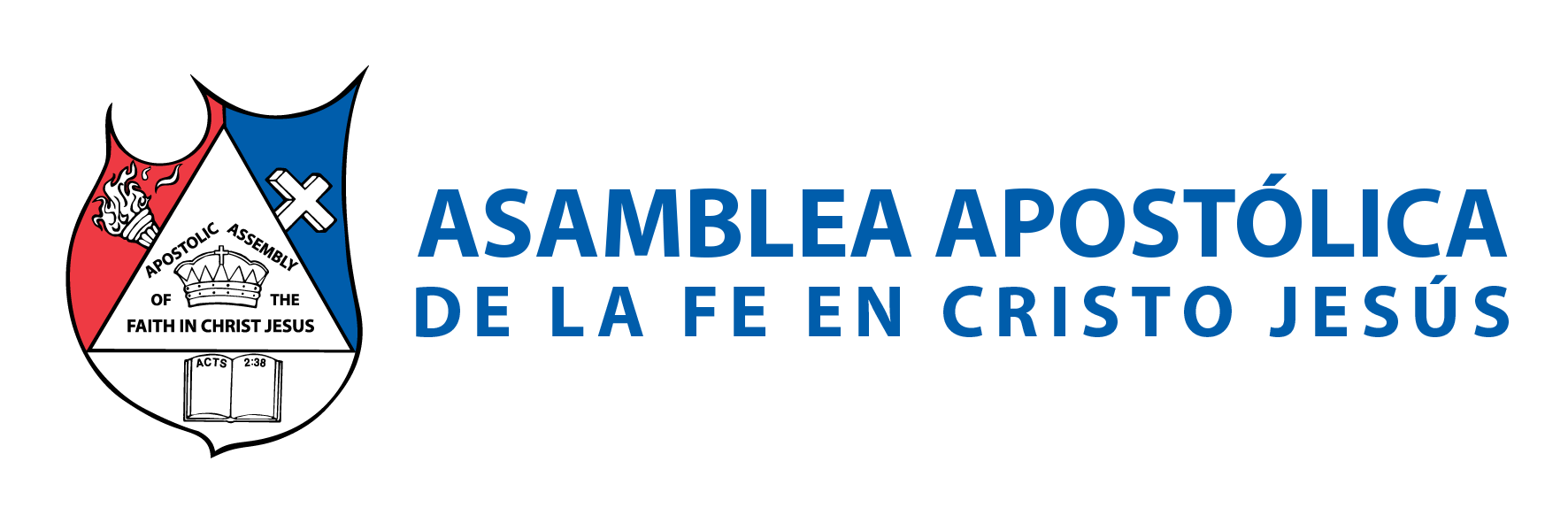 4. OBSCURIDAD. 
Satanás, Principados, potestades, Gobernadores, Huestes de Maldad, Desobedientes / Orgullosos. 
Con una función de robar, matar y destruir. 
Efesios 2:2: 
“En que en otro tiempos anduvisteis conforme a la condición de este mundo, conforme al príncipe de la potestad del aire, el espíritu que ahora obra en los hijos de desobediencia”.
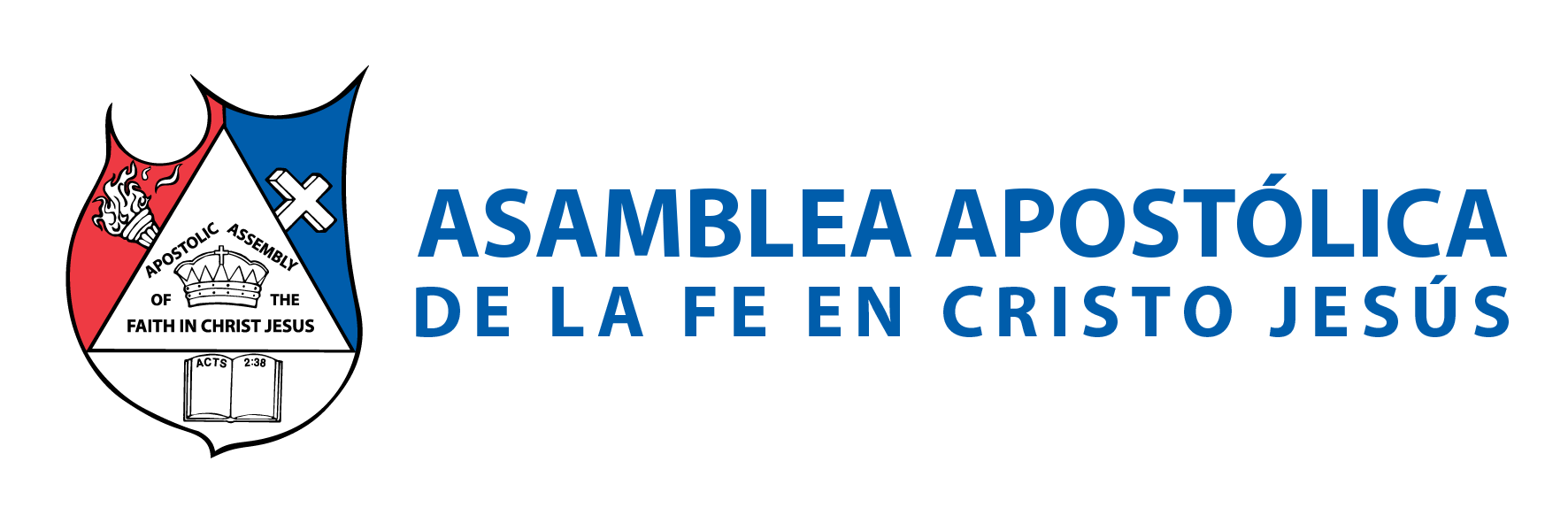 V.- CUÁNDO ES JUSTIFICADA LA DESOBEDIENCIA 
Solamente se justifica que desobedezcas a alguien, cuando el mandato sea contrario al mandato de Dios. 
Pero también deberán afrontarse las consecuencias. Veamos algunos casos:
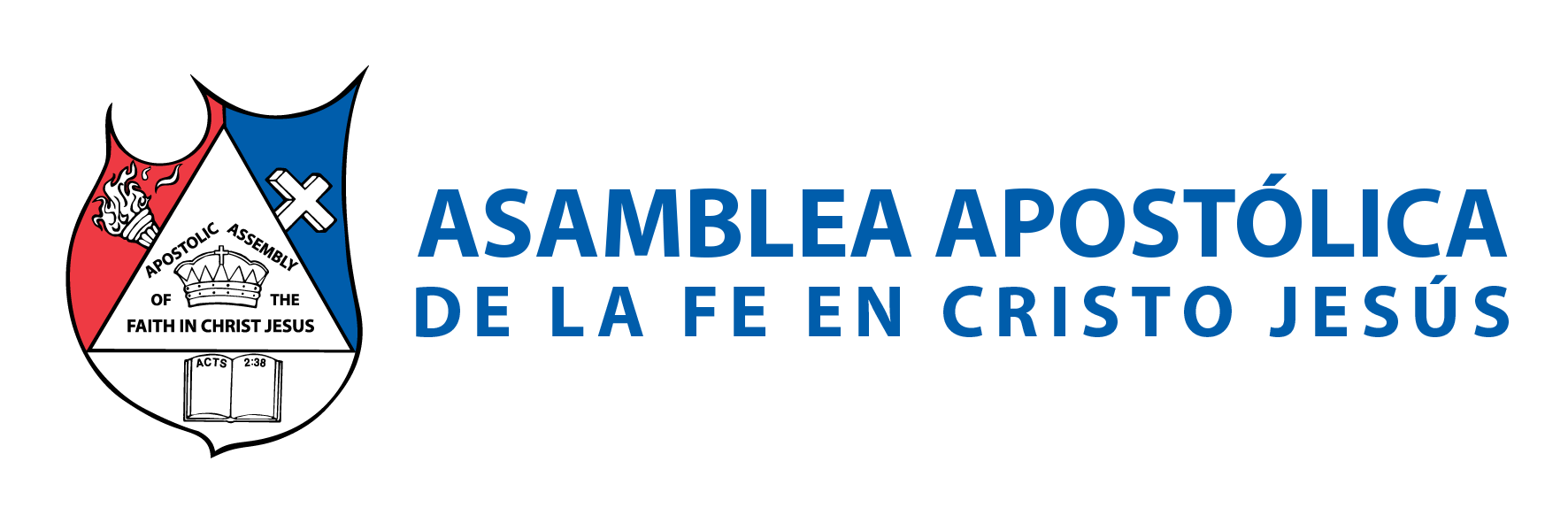 CUANDO LA ORDEN VA CONTRA DIOS. 
Hebreos 11:23: 
“Por la fe Moisés, cuando nació, fue escondido por sus padres por tres meses, porque le vieron niño hermoso, y no temieron el decreto del rey”. 
Éxodo 1:17: “Pero las parteras temieron a Dios, y no hicieron como les mandó el rey de Egipto, sino que preservaron la vida a los niños”. 
La Biblia las considera como mujeres de Fe. Pero el niño debió vivir en el palacio de Faraón y tuvo que ser tratado como un egipcio.
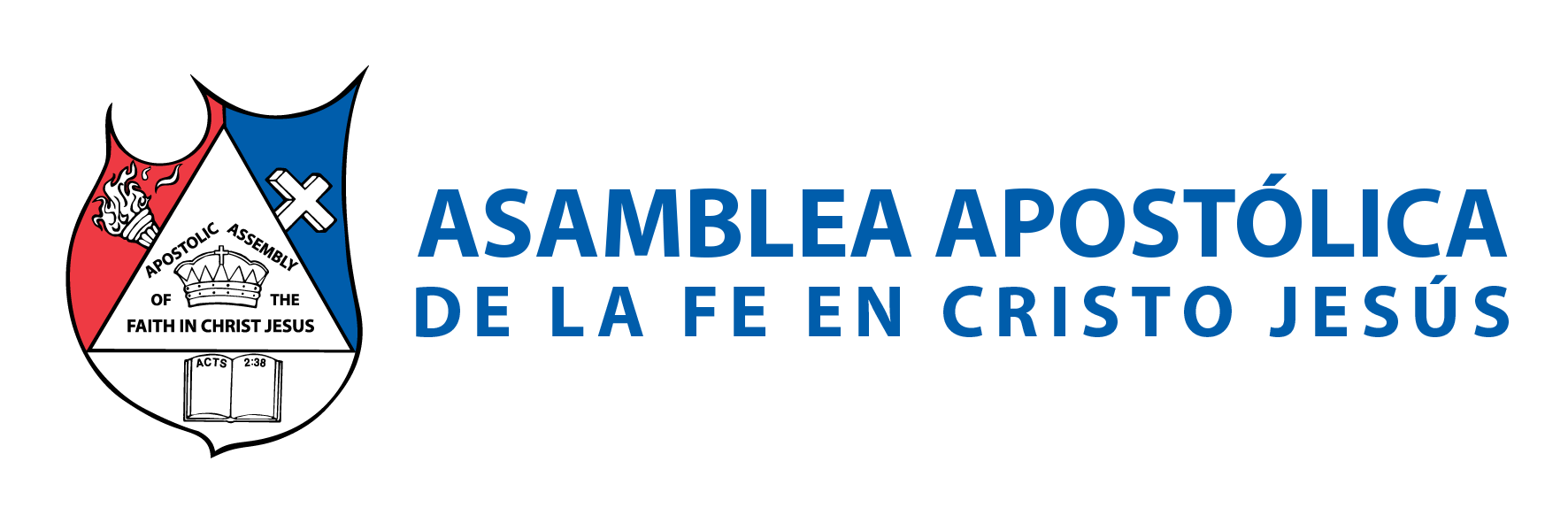 B. LOS AMIGOS DE DANIEL QUE REHUSARON ADORAR LA ESTATUA DE NABUCODONOSOR. Daniel 3:17,18: 
“He aquí nuestro Dios a quien servimos puede librarnos del horno de fuego ardiendo; y de tu mano, oh rey, nos librará. Y si no, sepas, oh rey, que no serviremos a tus dioses, ni tampoco adoraremos la estatua que has levantado”. 
Pero se sometieron al horno del rey.
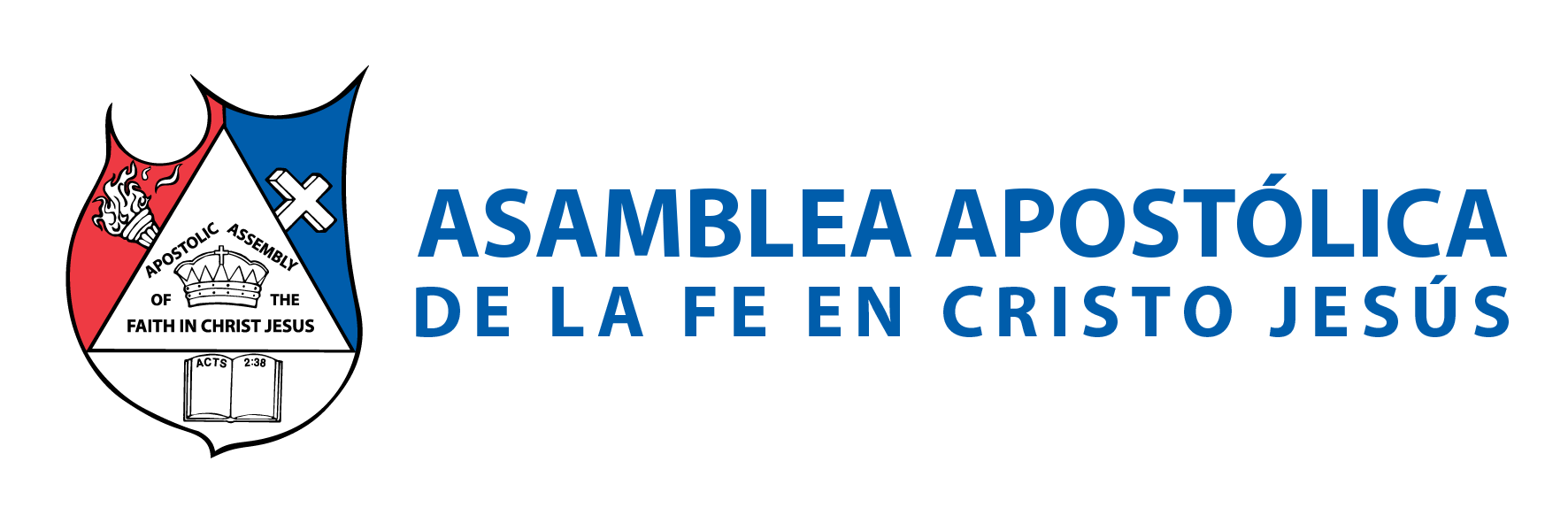 C. DANIEL DESOBEDECIÓ EL DECRETO DE NO HACER ORACIÓN. 
Daniel 6:10: 
“Cuando Daniel supo que el edicto había sido firmado, entró en su casa, y abiertas las ventanas de su cámara que daban hacia Jerusalén, se arrodillaba tres veces al día, y oraba y daba gracias delante de su Dios, como lo solía hacer antes”. 
Pero fue enjuiciado y arrojado al foso de los leones.
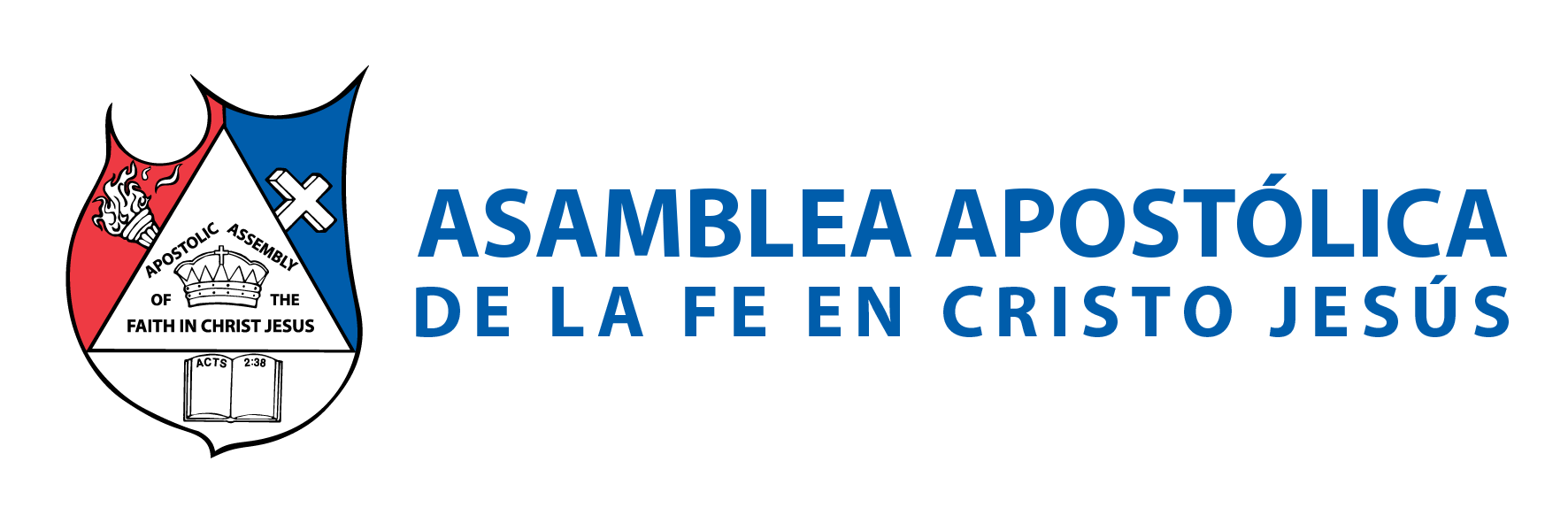 Cuando la autoridad delegada (hombres que representan a Dios) y la autoridad directa de Dios entran en conflicto, debemos rendir sumisión pero no obediencia. 
Pedro les dijo a las autoridades en Hechos 4:19-20: “Juzgad si es justo delante de Dios obedecer a vosotros antes que a Dios. Porque no podemos dejar de decir lo que hemos visto y oído”. 
Solamente Dios merece obediencia absoluta, todos los demás reciben obediencia de manera limitada. Si una autoridad delegada contradice a Dios (su palabra), se debe someter a su persona; pero no a su mandamiento.
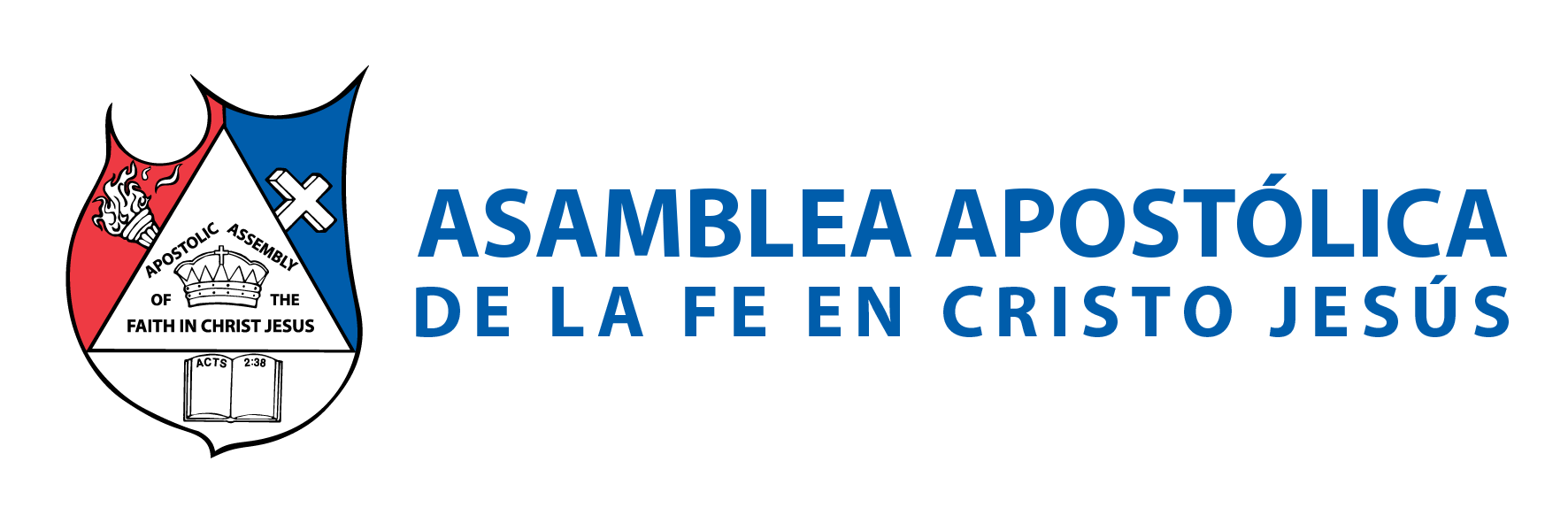 CONCLUSIÓN 
Nuestro deber como personas que hemos recibido la palabra, es el obedecer. Es el someternos ante las autoridades. 
Por eso Romanos 13:1 dice: 
“Sométase toda persona a las autoridades superiores; porque no hay autoridad sino de parte de Dios, y las que hay, por Dios han sido establecidas”.
2 Corintios 10:5: 
“derribando argumentos y toda altivez que se levanta contra el conocimiento de Dios, y llevando cautivo todo pensamiento a la obediencia a Cristo”. 
1 Pedro 1:22: 
“Habiendo purificado vuestras almas por la obediencia a la verdad, mediante el Espíritu, para el amor fraternal no fingido, amaos unos a otros entrañablemente, de corazón puro”.
Romanos 16:19: 
“Porque vuestra obediencia ha venido a ser notoria a todos, así que me gozo de vosotros; pero quiero que seáis sabios para el bien, e ingenuos para el mal”. 
Hebreos 5:8-9: 
“Y aunque era Hijo, por lo que padeció aprendió la obediencia; y habiendo sido perfeccionado, vino a ser autor de eterna salvación para todos los que le obedecen”.